PROIECT  TRANSNAŢIONAL“AMIS ÉCOLOGISTES SANS FRONTIÈRES”EDUCAŢIE ONLINE FÃRÃ HOTARE
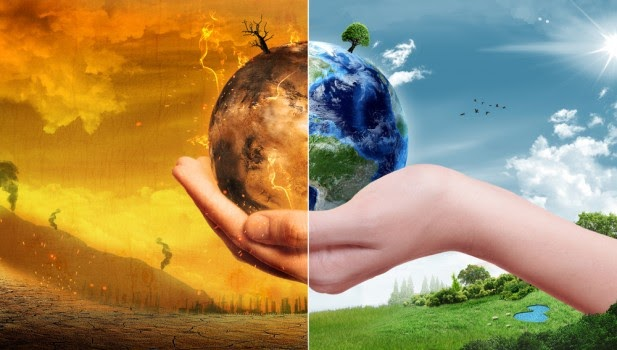 Realizat de : prof. COBZARIU MIRABELA și 
prof. MAXIM IRINA NATALIA DANIELA
Colegiul Economic “Dimitrie Cantemir” Suceava, România
PARTENERII PROIECTULUI
LICEUL TEORETIC REPUBLICAN “ION CREANGA”, BÃLŢI, REPUBLICA MOLDOVA
PROFESORI COORDONATORI: 
MARIA BUZNEA
CORNELIA MISINCIUC
COLEGIUL ECONOMIC “DIMITRIE CANTEMIR”, SUCEAVA, ROMÂNIA

PROFESORI COORDONATORI: 
COBZARIU MIRABELA
MAXIM IRINA NATALIA DANIELA
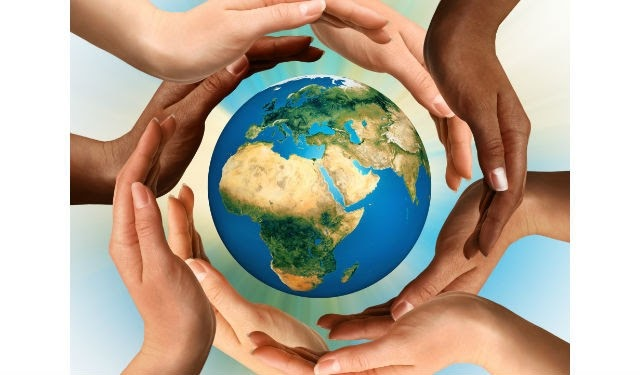 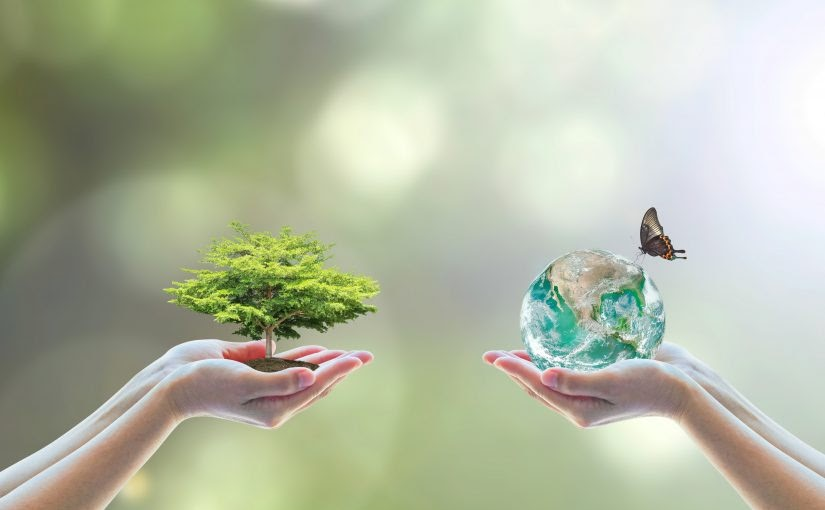 SCOPUL PROIECTULUI
Colaborarea la nivel transnaţional prin intermediul limbii franceze pe tema ecologiei, ȋmpărtășind şi confruntând idei, metode şi tehnici de lucru în vederea obţinerii unor rezultate concrete pentru a asigura un viitor mai bun planetei noastre.
OBIECTIVELE PROIECTULUI
Dezvoltarea capacităţii de exprimare orală/scrisă ȋn limba franceză
Promovarea unui mediu ȋnconjurator sănătos pentru o viata sanatoasa
Constientizarea importantei  protejarii naturii  pentru viitorul planetei
Motivarea elevilor de a se implica in activitati comune  de cercetare pe tema  ecologiei
 Promovarea invatarii reciproce si schimbului de experienta 
Crearea unor relatii de coaborare pe termen lung care sa promoveze valori comune
Realizarea unei colaborari  prin activitati educative scolare si extrascolare 
Promovarea dialogului intre cele doua unitati scolare 
Deschiderea spre cunoasterea unor noi identitati culturale
Pregătirea proiectului
ETAPA SALUTULUI VIRTUALO EXPERIENTA PLINA DE EMOTIE, ENTUZIASM, BUCURIE SI SPERANTA
AFISUL ECHIPEI  DIN ROMANIA
AFISUL ECHIPEI DIN REPUBLICA MOLDOVA
SÃ NE DESCOPERIM UNII PE ALŢII
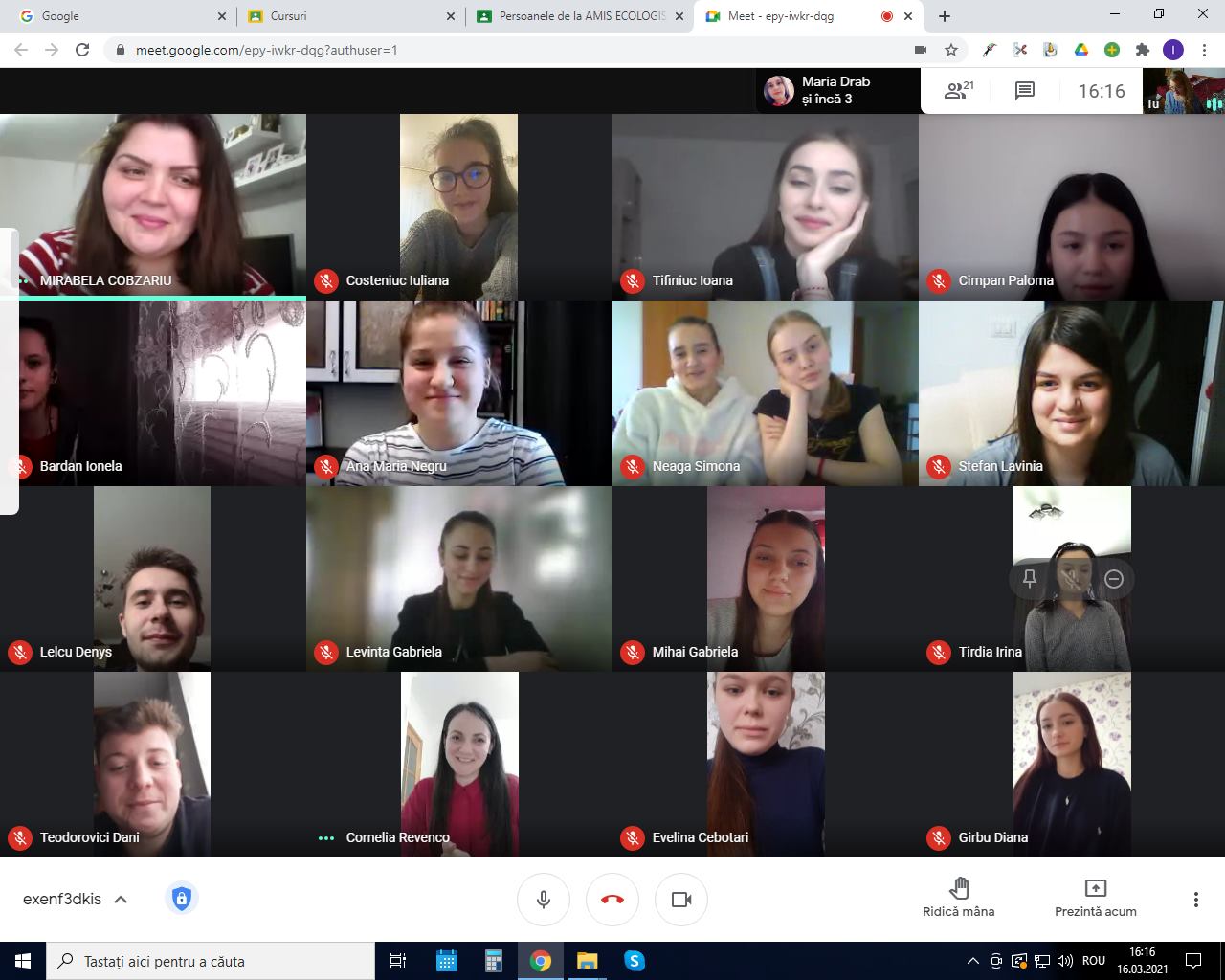 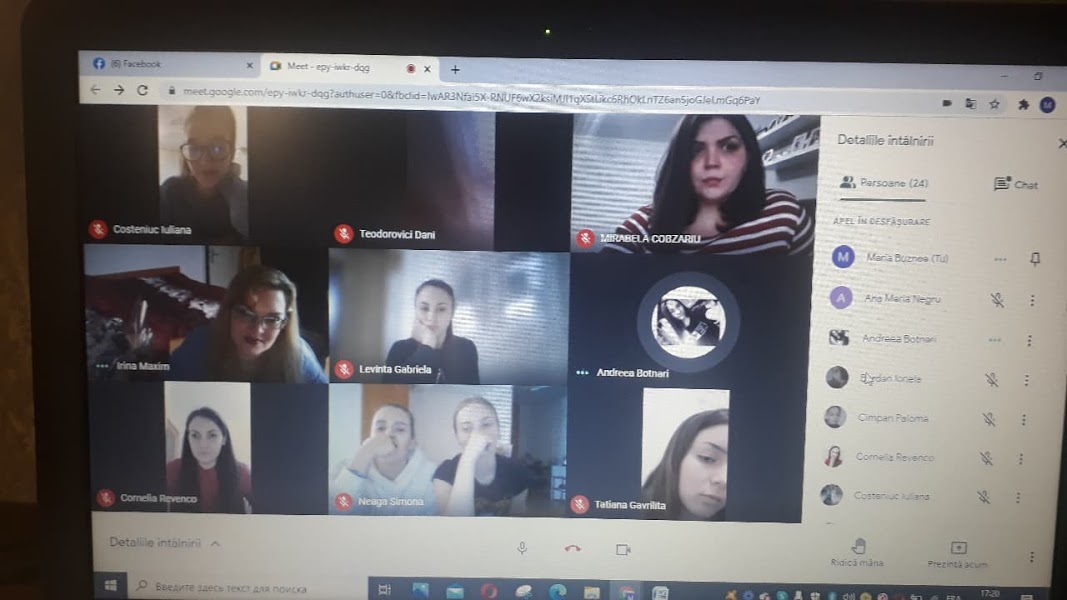 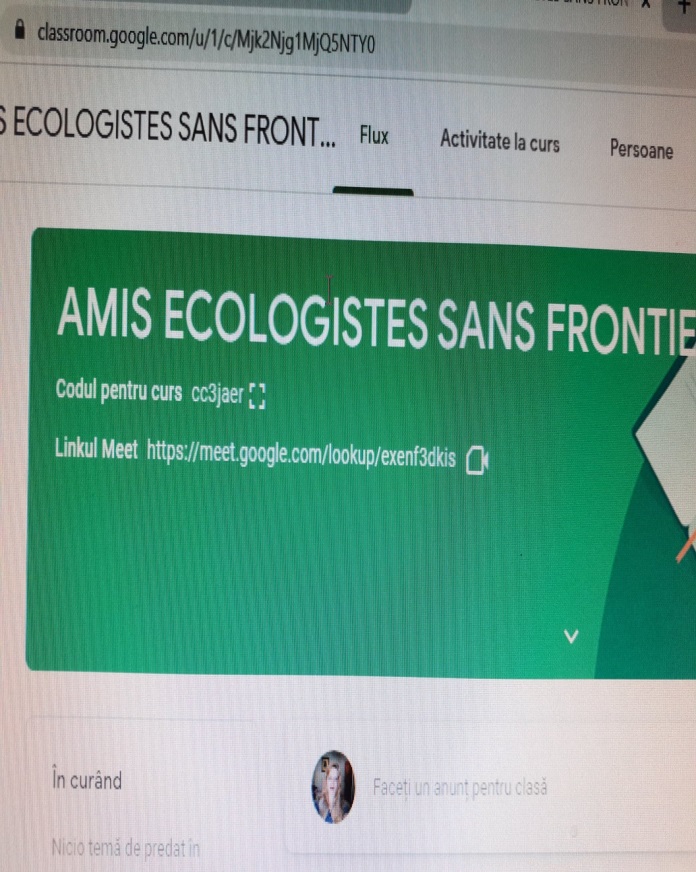 ETAPELE DE CERCETARE ŞI ANALIZÃ ÎN BAZA CERCETÃRII
Echipele au analizat efectele nocive ale poluarii sub diverse forme, au identificat cauzele si au cautat soltutii concrete pentru a combate pe termen lung distrugerea planetei.

Echipa din Republica Moldova s-a axat pe tema reciclarii, iar echipa din Romania a avut ca tema de cercetare speciile pe cale de disparitie.
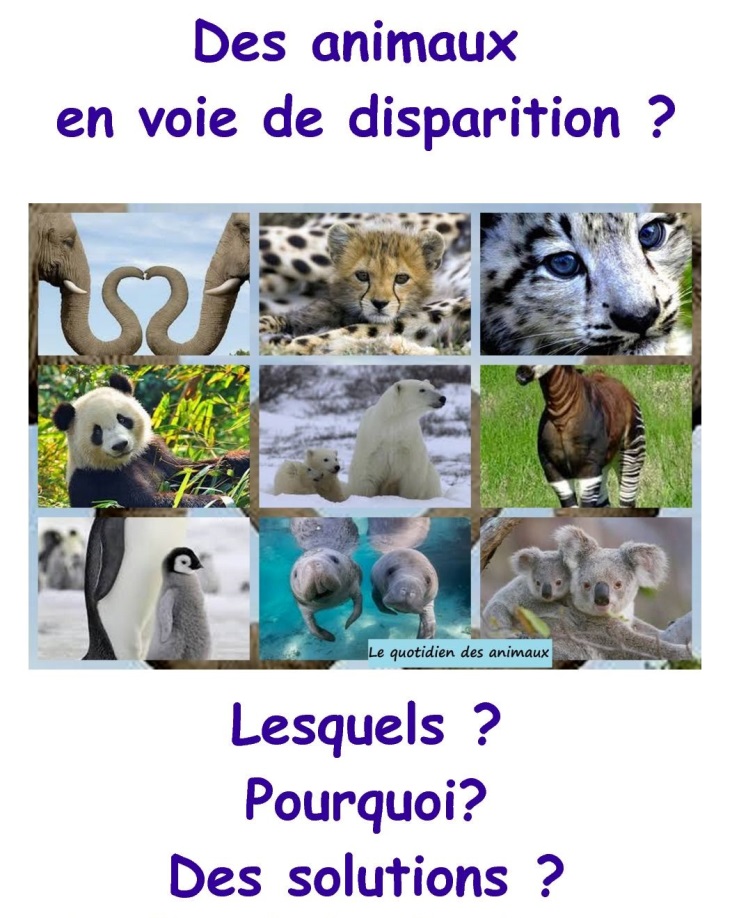 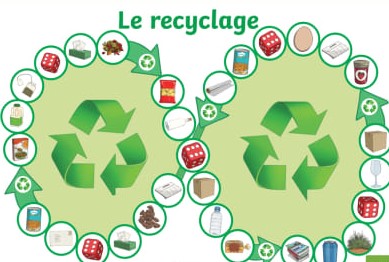 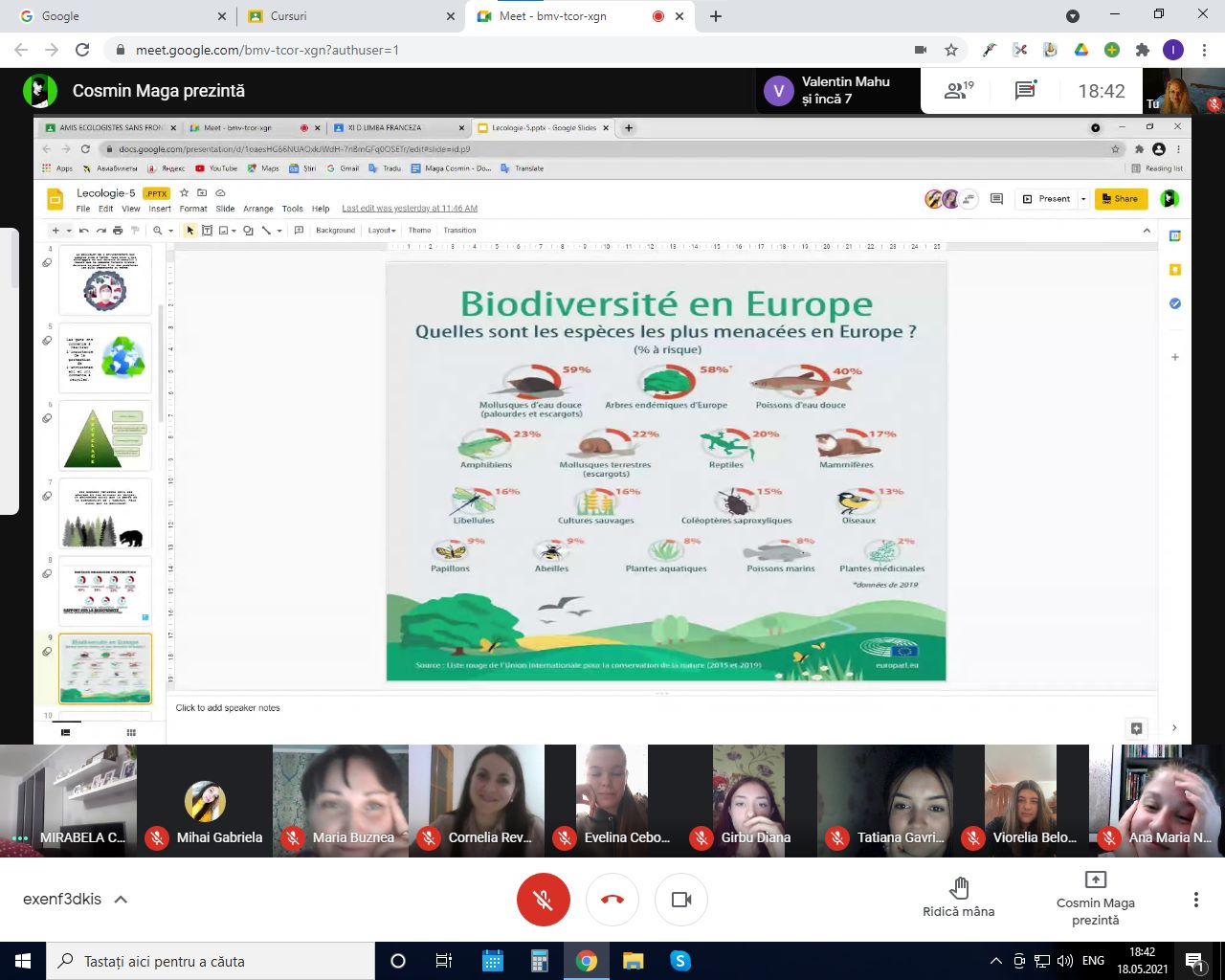 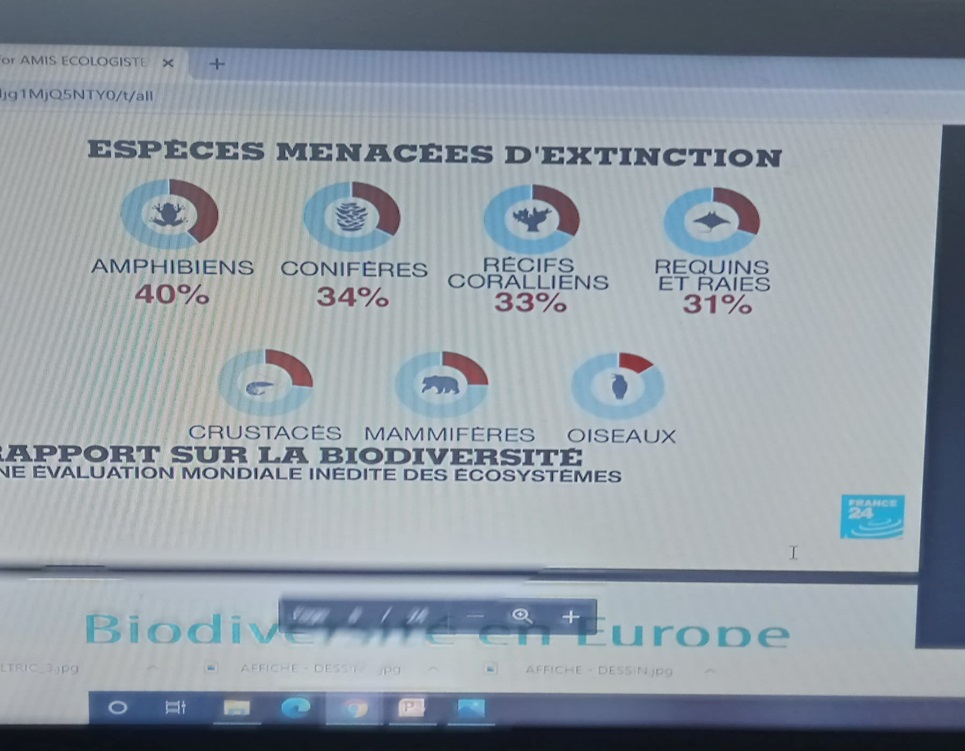 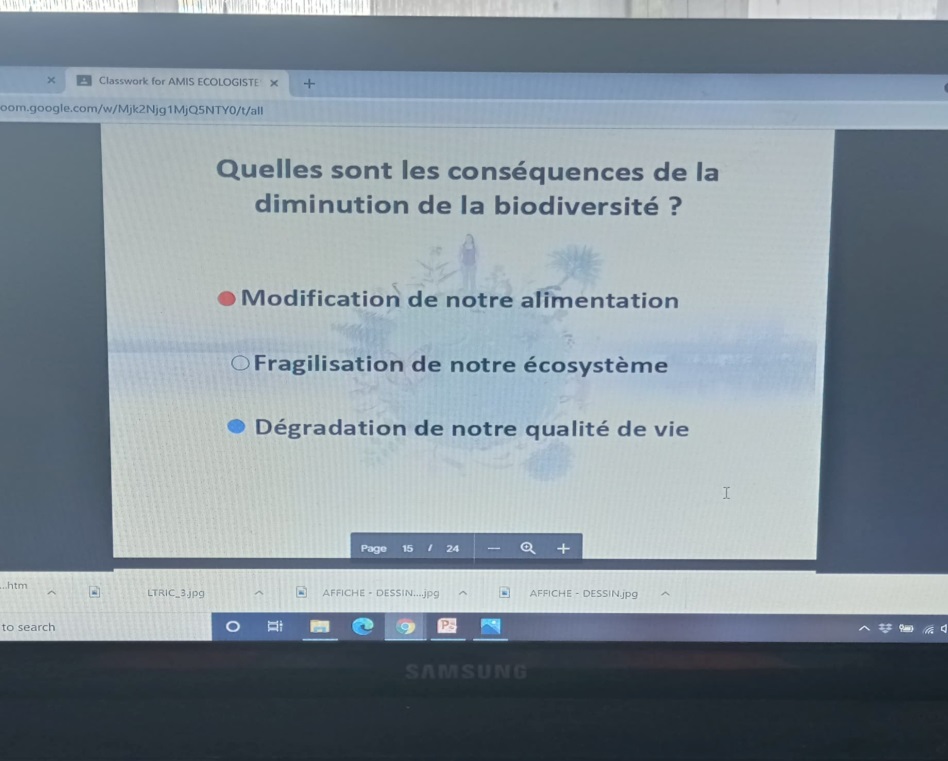 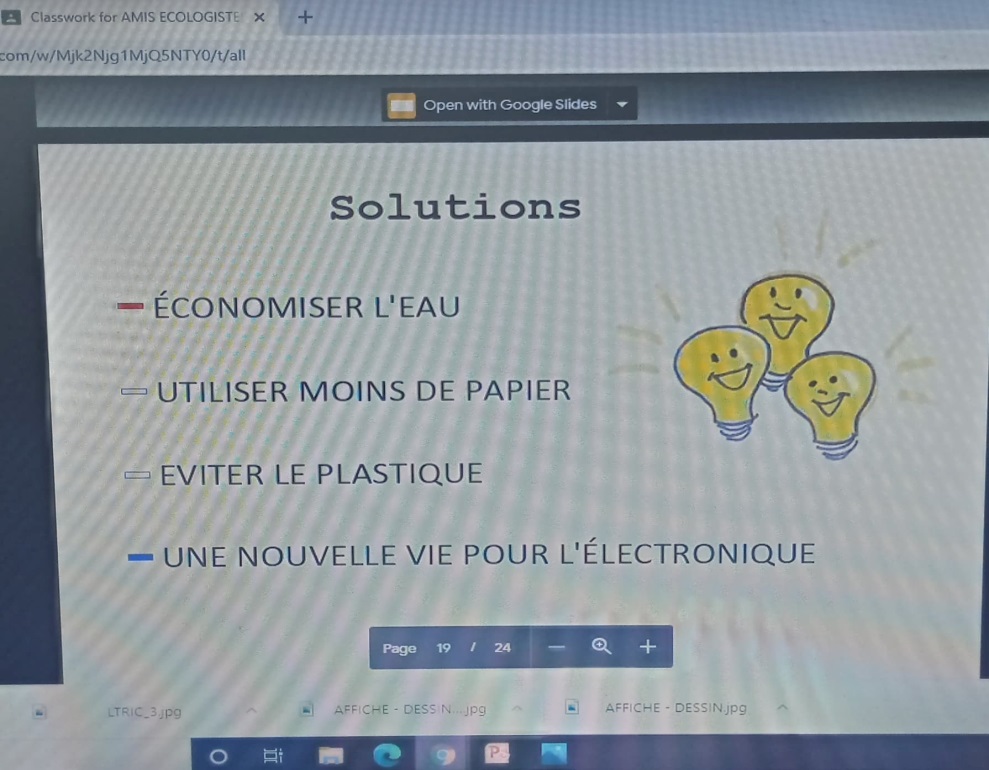 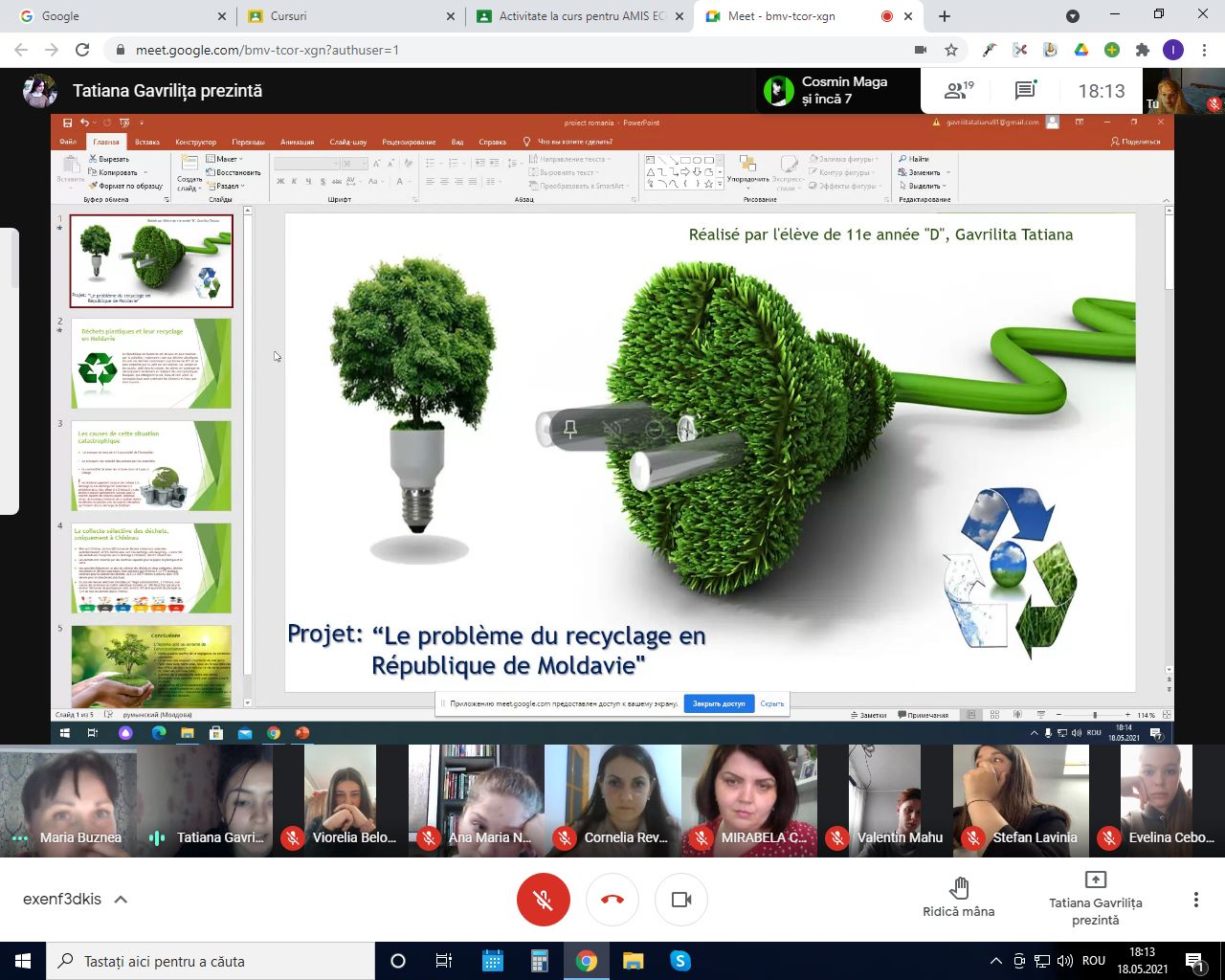 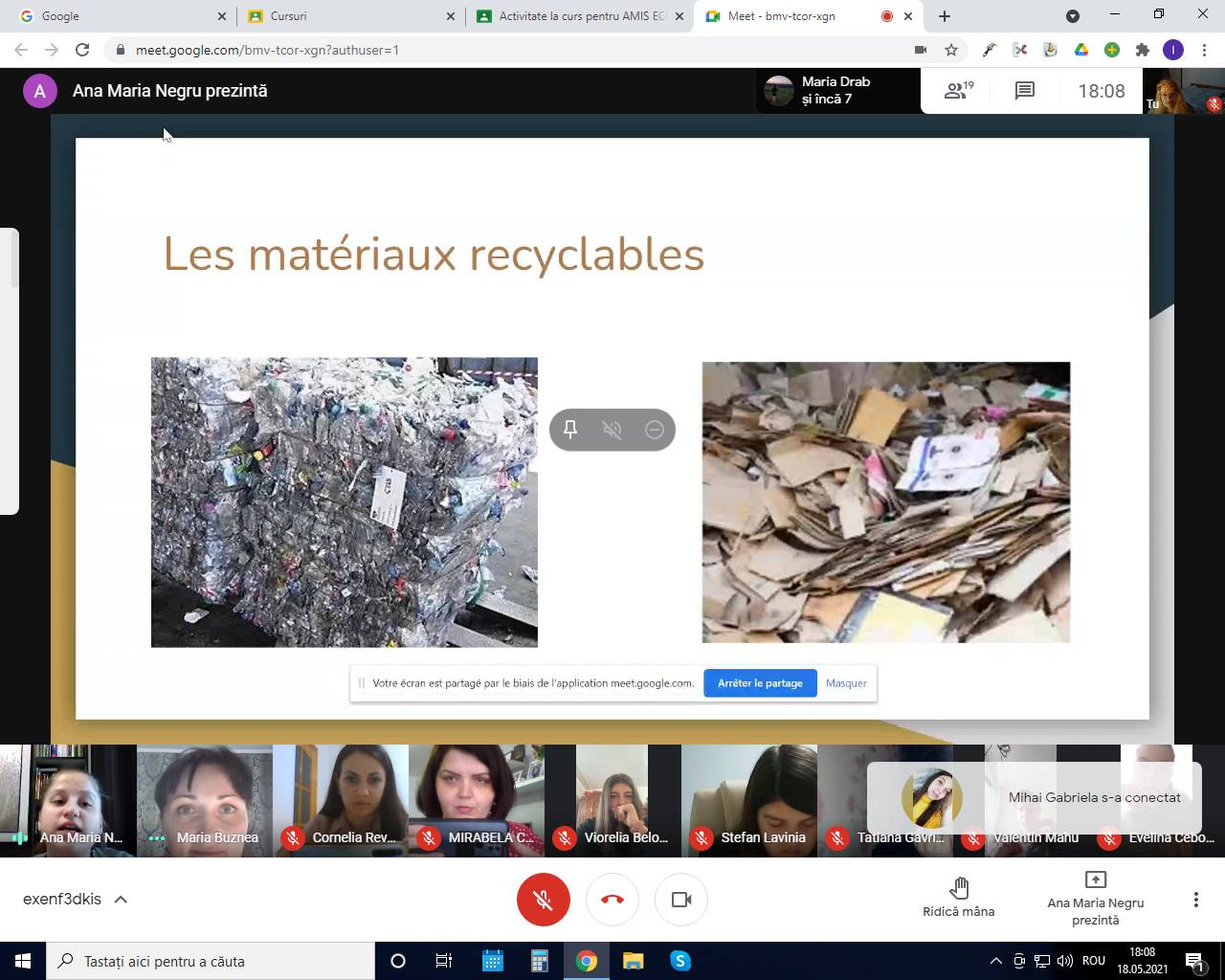 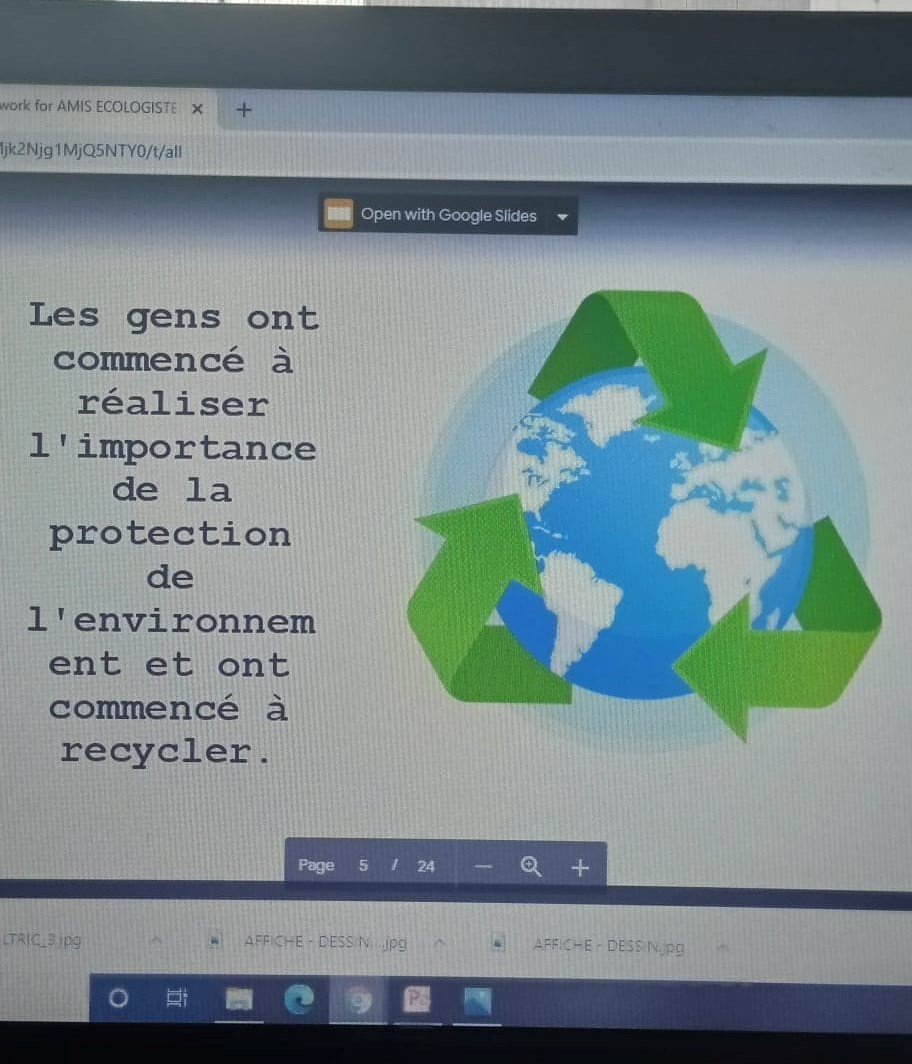 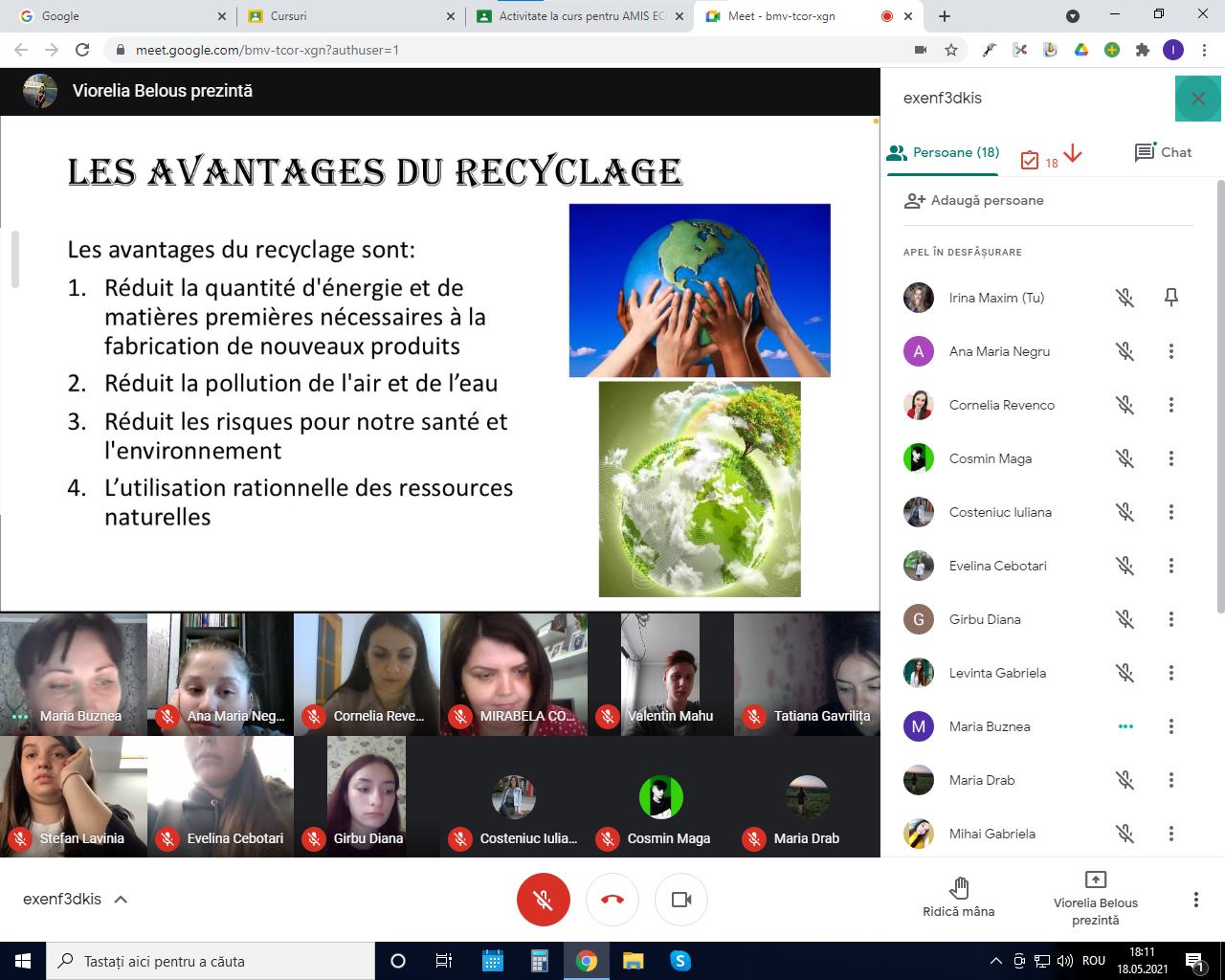 ÎN URMA STUDIULUI REALIZAT PE TEMELE ALESE, CELE DOUA ECHIPE AU FACUT URMÃTOARELE PECIZÃRI IMPORTANTE PRIVIND SÃNÃTATEA PLANETEI
Echipa din Romania

CAUZE ALE REDUCERII  BIODIVERSITATII

Pesticidele si poluarea
Urbanizarea si incalzirea globala
Exploatarea directa

CONSECINTE:

Modificarea alimentatiei
Fragilizarea ecosistemului
Degradarea calitatii vietii

SOLUTII:
Economisirea apei
Evitarea plasticului
Utilizarea redusa a hartiei
Un consum responsabil
Echipa din Republica Moldova

BENEFICIILE RECICLARII  

Prin reciclare se diminueaza considerabil depunearea deseurilor la gropile de gunoi
Recicland, poluantii eliberati de obicei in apa si aer prin depunerea deseurilor la gropile de gunoi se diminueaza considerabil
Prin reciclare se reduc emisiile de gaze cu efect de sera din atmosfera. 
Prin reciclare economisim pe termen lung cheltuielile comunitatii  privind energia
Prin reciclare se conserva resursele naturale ale Pamantului.

CONCLUZII PRIVIND RECICLAREA
Combaterea deşeurilor începe cu prevenirea
Deşeurile pot constitui o problemă sau o resursă doar în funcţie de modul în care noi le gestionăm.
Reciclarea trebuie să fie privită ca o responsabilitate colectivă, a fiecăruia dintre noi, pentru a ne asigura un viitor durabil.
CONCLUZII ŞI IMPRESII GENERALE PRIVIND PROIECTUL
POLUAREA  ESTE O REALA   PROBLEMA CARE  A  APARUT O DATA CU OMUL SI S-A AMPLIFICAT PE MASURA CE SOCIETATEA A EVOLUAT
OMUL ESTE RESPONSABIL PENTRU VITORUL PLANETEI 
ACTIUNEA MEDIULUI POLUANT  ASUPRA ORGANISMULUI ESTE VARIATA SI COMPLEXA
ELEVII INDRUMATI DE PROFESORI POT SA SE IMPLICE SI SA LUPTE ACTIV IMPOTRIVA POLUARII PENTRU PASTRAREA UNUI MEDIU CURAT
A INTELEGE NATURA INSEAMNA A INTELEGE VIITORUL, A FACE CEVA PENTRU SALVAREA PLANETEI, INSEAMNA A CONTRIBUI LA FERICIREA FIECARUIA DINTRE NOI
SCOALA POATE FORMA DEPRINDERI DE APARARE, CONSERVARE SI DEZVOLTARE A MEDIULUI INCONJURATOR- CONDITIE DE VIATA CIVILIZATA SI SANATOASA
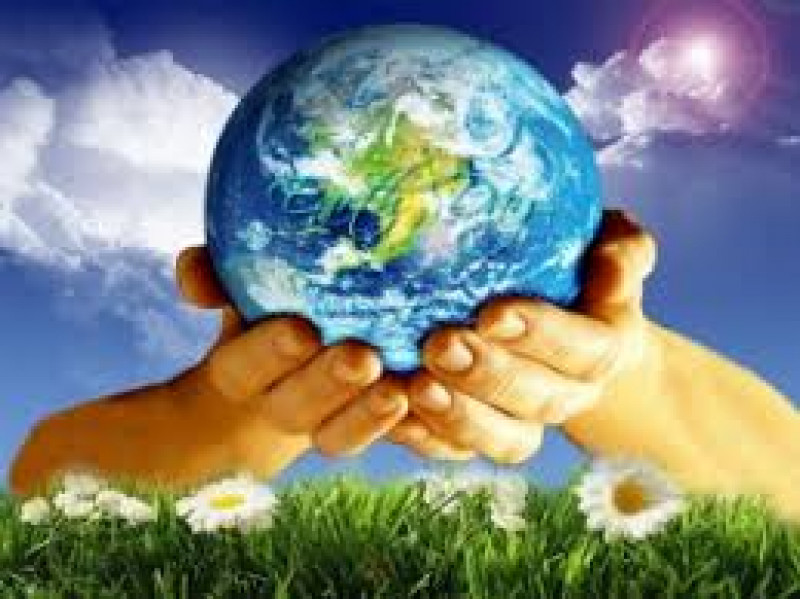 A FOST O EXPERIENŢÃ EXTRAORDINARÃ CARE NE-A UNIT PRIN INTERMEDIUL LIMBII FRANCEZE  ŞI CARE VA CONTINUA FRUMOS….